Ordering & Flow Control
Lecture 15
http://www.cs.rutgers.edu/~sn624/352-F24 
Srinivas Narayana
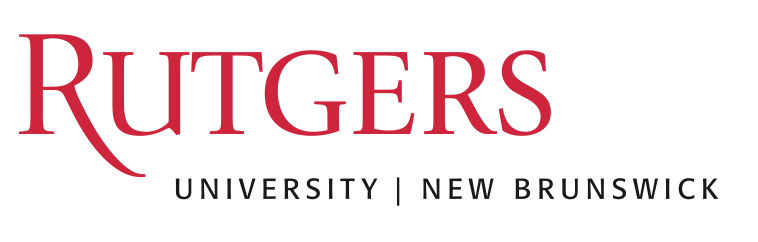 1
ACK pkts after a drop?
Review: Reliability
No
Yes
Go-back-N
Selective repeat
Cumulative ACK
Stop and Wait
Selective ACK
SEQ 0
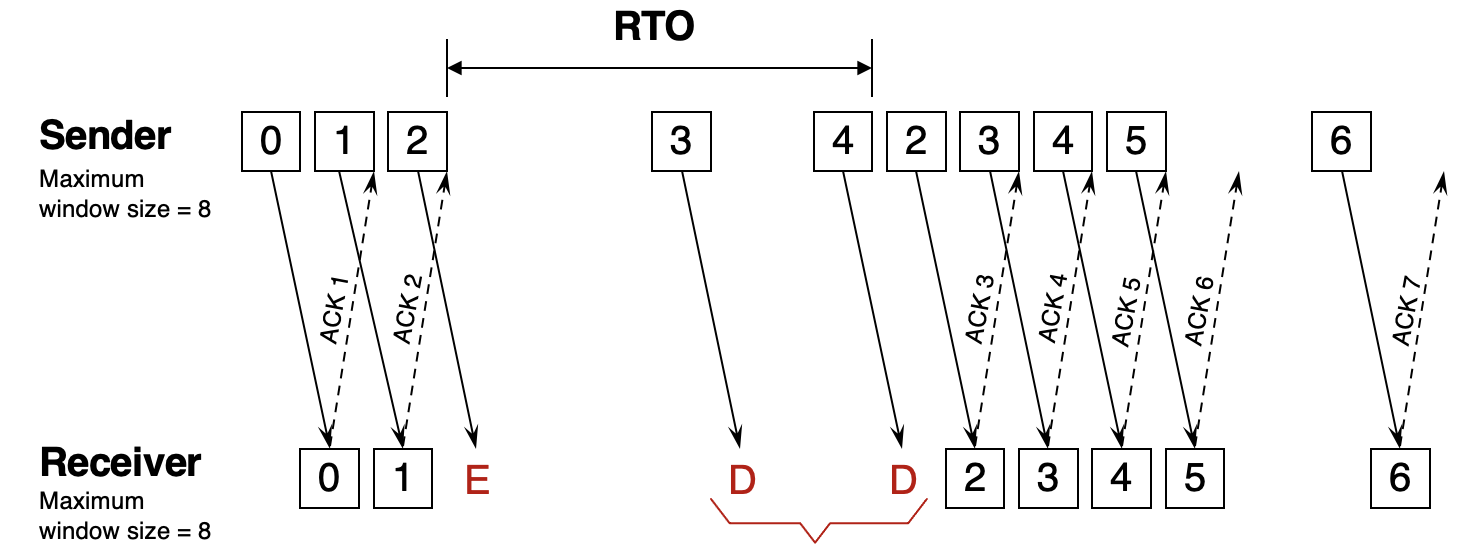 SEQ 0
SEQ 1
RTT
throughput
SEQ 2
SEQ 3
ACK
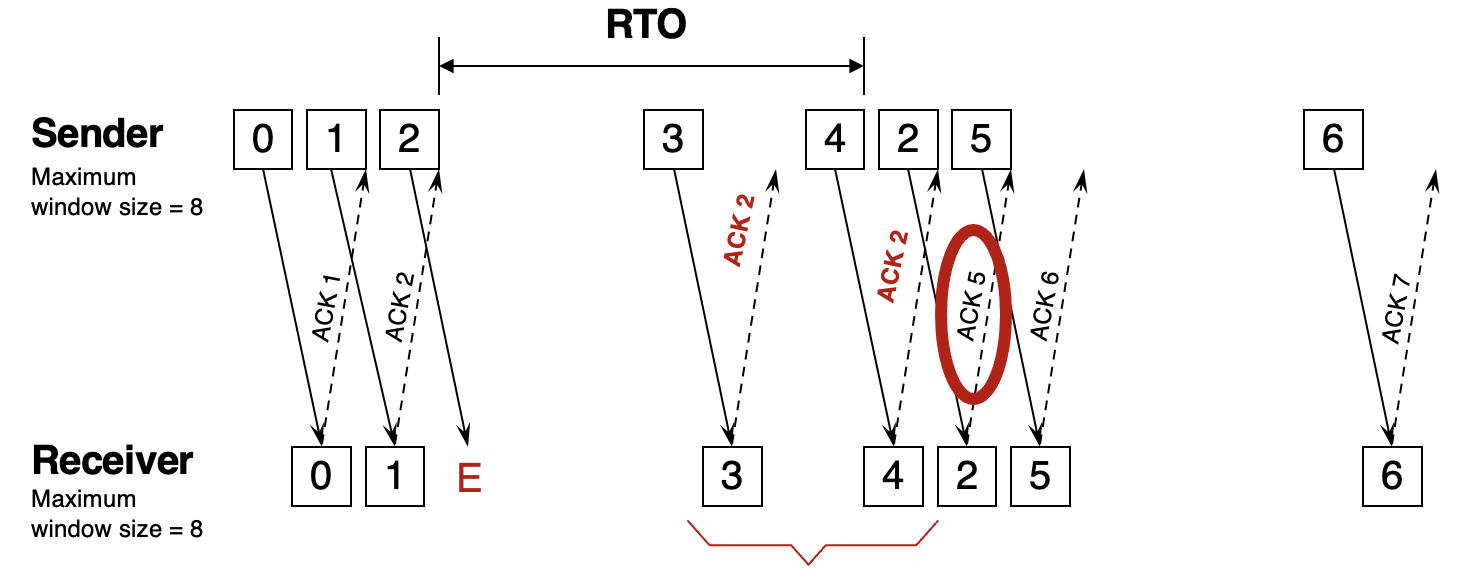 SEQ 1
ACK 1
RTT
ACK 2
RTO
ACK 3
Retransmit
ACK 4
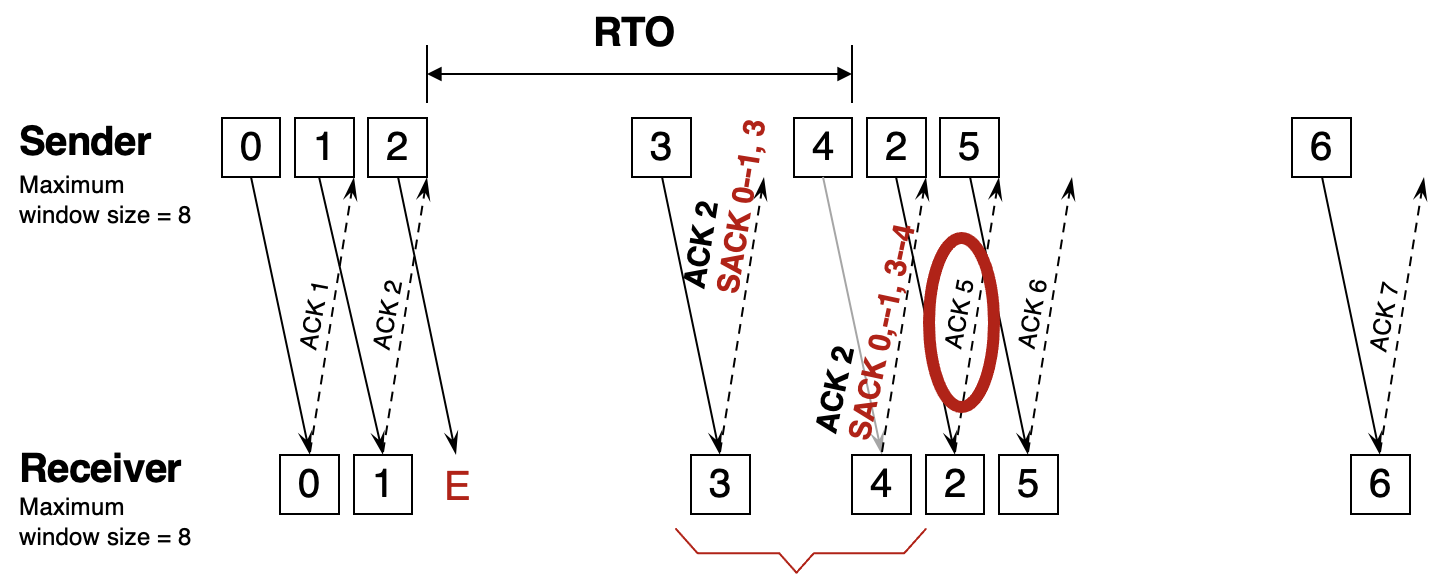 Pipelined Reliability
TCP reliability metadata
Where are reliability metadata (seq and ack numbers) stored?
TCP header structure
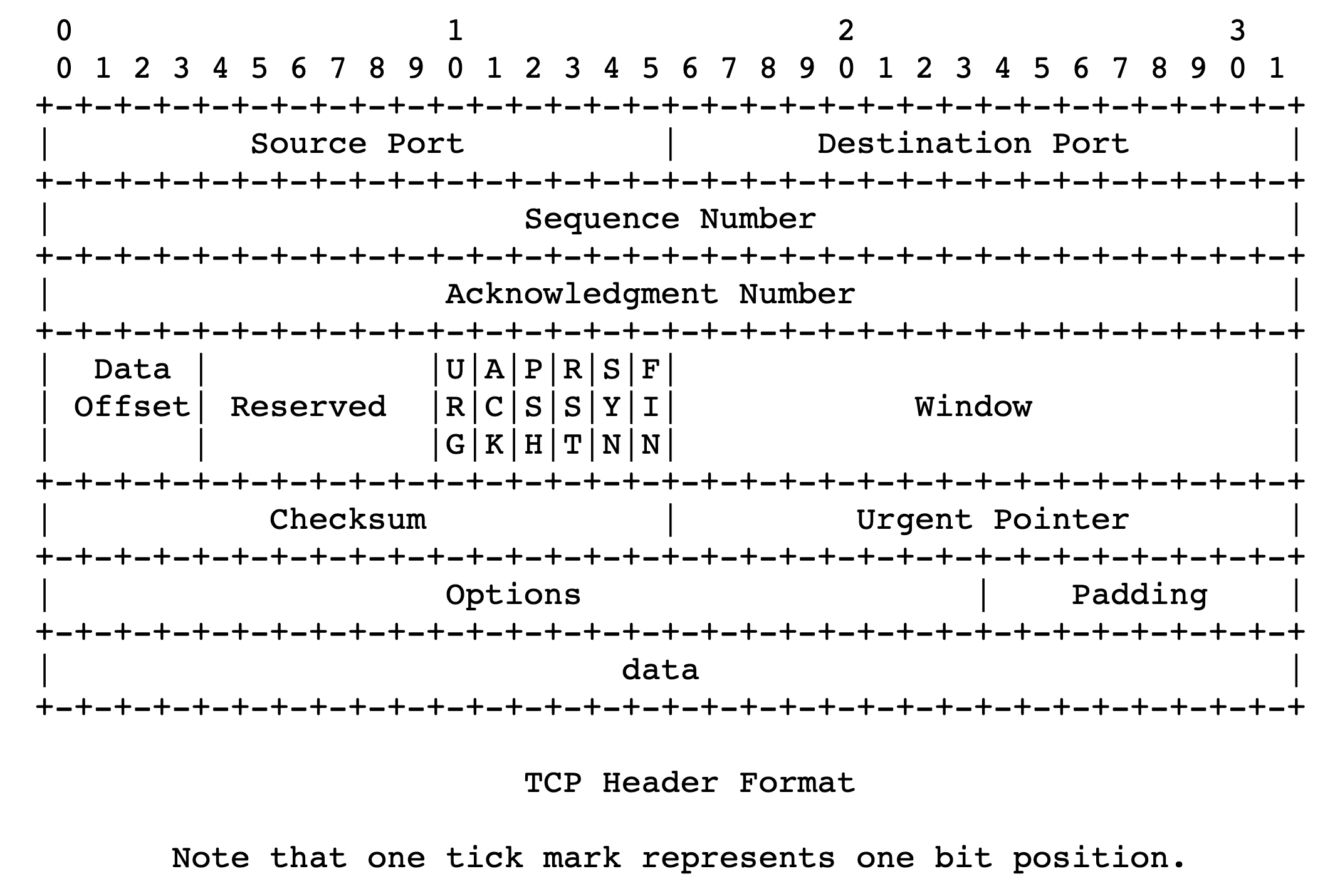 Source port, destination port (connection demultiplexing)

Size of the TCP header (in 32-bit words)

Basic error detection through checksums (similar to UDP)
TCP header structure
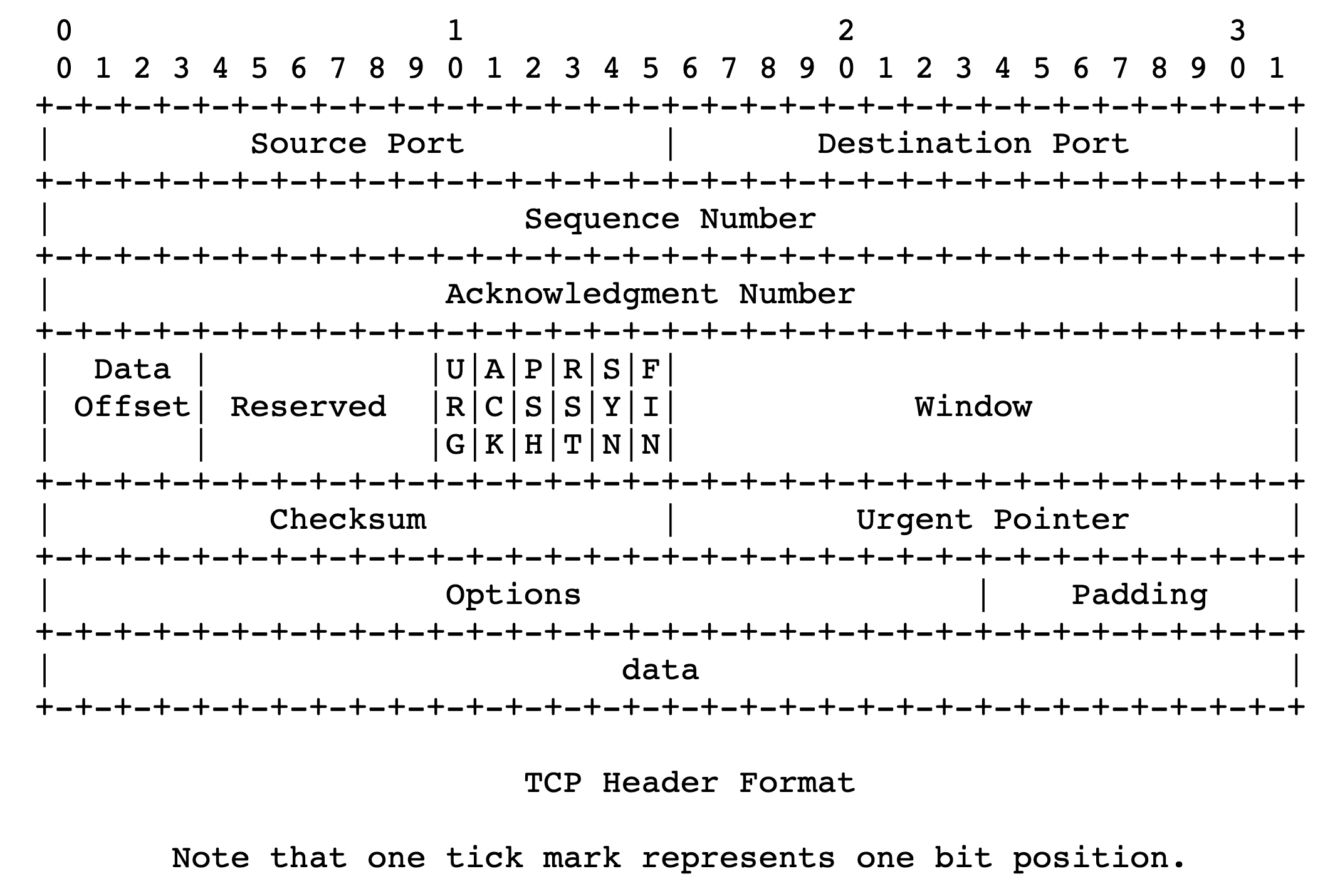 Identifies data in the packet from the application stream
TCP uses byte seq #s

TCP acks the next seq # that the receiver expects. 
(cumulative ACK)

Selective ACKs are written into the options field
Observing a TCP exchange
sudo tcpdump -i eno1 tcp portrange 56000-56010

curl --local-port 56000-56010 https://www.google.com > output.html

Bonus: Try crafting TCP packets with scapy!
TCP Stream-Oriented Data Transfer
Sequence numbers in the app’s stream
Data written by application over time
e.g., send() call
…
100
240
310
180
150
273
…
packet
packet
packet
packet
packet
Increasing sequence #s
TCP uses byte sequence numbers
Sequence numbers in the app’s stream
Data written by application over time
e.g., send() call
…
100
240
310
180
150
273
…
packet
packet
packet
packet
packet
Increasing sequence #s
Packet boundaries aren’t important for TCP software
TCP is a stream-oriented protocol
(We use SOCK_STREAM when creating sockets)
Sequence numbers in the app’s stream
Data written by application over time
e.g., send() call
…
…
2nd recv()
1st recv()
3rd recv()
4th recv()
A recv() call may return a part of a packet, a full packet, or parts of multiple packets (in order).
App does a recv()
Buffering and Ordering in TCP
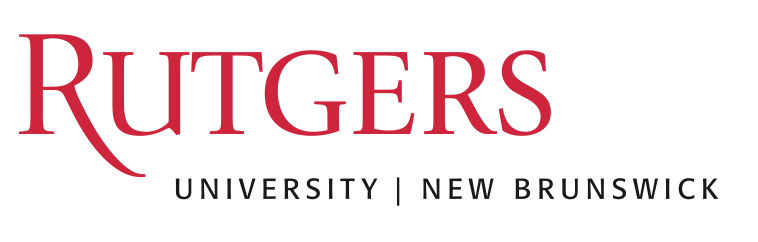 11
Memory Buffers at the Transport Layer
Sockets need receive-side memory buffers
Since TCP uses selective repeat, the receiver must buffer data that is received after loss:
e.g., hold packets so that only the “holes” (due to loss) need to be filled in later, without having to retransmit packets that were received successfully

Apps read from the receive-side socket buffer when you do a recv() call.

Even if data is always reliably received, applications may not always read the data immediately
What if you invoked recv() in your program infrequently (or never)?
For the same reason, UDP sockets also have receive-side buffers
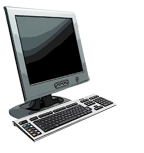 TCP socket
receiver buffers
Receiver app’s interaction with TCP
application
process
Upon reception of data, the receiver’s TCP stack deposits the data in the receive-side socket buffer

An app with a TCP socket reads from the TCP receive socket buffer
e.g., when you do data = sock.recv()
recv()
TCP
code
from sender
receiver TCP interaction
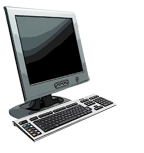 TCP socket
sender buffers
Sockets need send-side memory buffers
application
process
The possibility of packet retransmission in the future means that data can’t be immediately discarded from the sender once transmitted. 

App has issued send() and moved on; TCP stack must buffer this data

Transport layer must wait for ACK of a piece of data before reclaiming (freeing) the memory for that data.
send()
TCP
code
to receiver
sender TCP interaction
Ordered Delivery
Reordering packets at the receiver side
Receiver
Sender
Let’s suppose receiver gets packets 1, 2, and 4, but not 3 (dropped)

Suppose you’re trying to download a document containing a report

What would happen if transport at the receiver directly presents packets 1, 2, and 4 to the application (i.e., receiving 1,2,4 through the recv() call)?
1
2
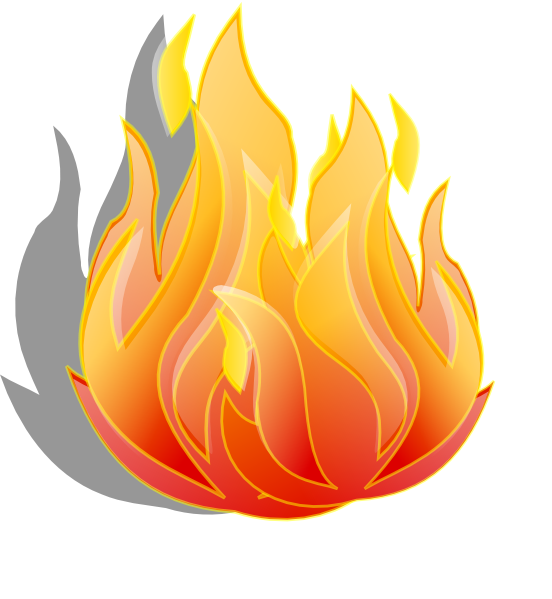 3
4
1
2
4
5
Reordering packets at the receiver side
Receiver
Sender
Reordering can happen for a few reasons:
Drops
Packets taking different paths through a network
Receiver needs a general strategy to ensure that data is presented to the application in the same order that the sender pushed it. Ideas?
To implement ordered delivery, the receiver uses
Sequence numbers 
Receiver socket buffer
We’ve already seen the use of these for reliability; but they can be used to order too!
1
2
3
4
1
2
3
5
5
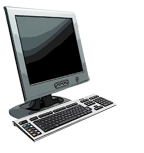 TCP socket
receiver buffers
Receive-side app and TCP
application
process
TCP receiver software only releases the data from the receive-side socket buffer to the application if:

the data is in order relative to all other data already read by the application

This process is called TCP reassembly
recv()
TCP
code
from sender
receiver protocol stack
TCP Reassembly
Sender/Net writes here
Application can recv() up to here
1
2
1
4
2
1
4
2
3
Socket buffer memory on the receiver
Implications of ordered delivery
Packets cannot be delivered to the application if there is an in-order packet missing from the receiver’s buffer
The receiver can only buffer so much out-of-order data
Subsequent out-of-order packets dropped 
It won’t matter that those packets successfully arrive at the receiver from the sender over the network

TCP application-level throughput will suffer if there is too much packet reordering in the network
Data may have reached the receiver, but won’t be delivered to apps upon a recv() (...or may not even be buffered!)
How much data to keep in flight?
= window size
Proportional to throughput
SEQ 0
SEQ 1
SEQ 2
SEQ 3
Stop and Wait
SEQ 0
ACK 1
RTT
ACK 2
ACK 3
ACK 4
RTT
ACK
SEQ 1
Pipelined Reliability
RTO
Retransmit
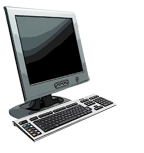 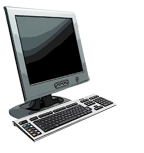 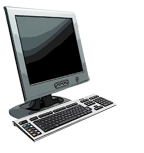 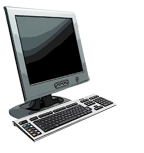 TCP socket
receiver buffers
We want to increase throughput, but …
Multiple locations for bottlenecks
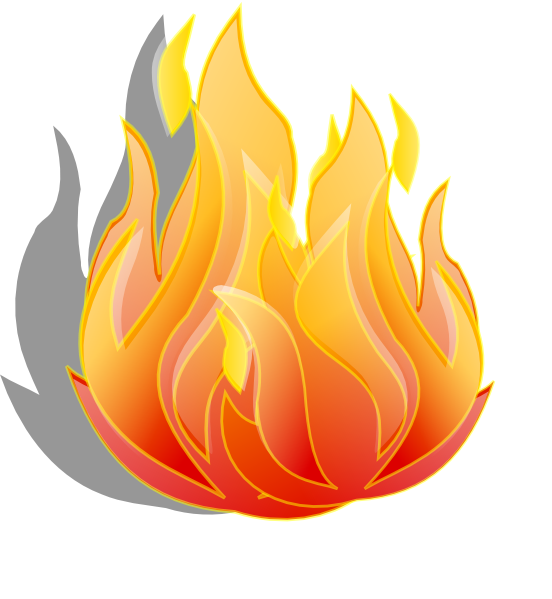 application
process
sender
recv()
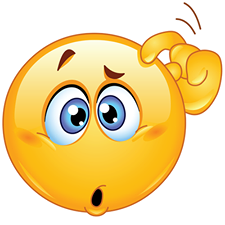 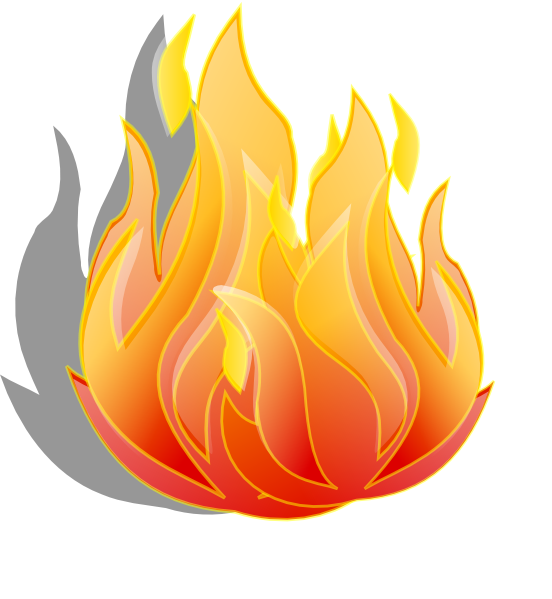 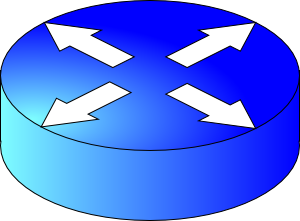 Flow Control
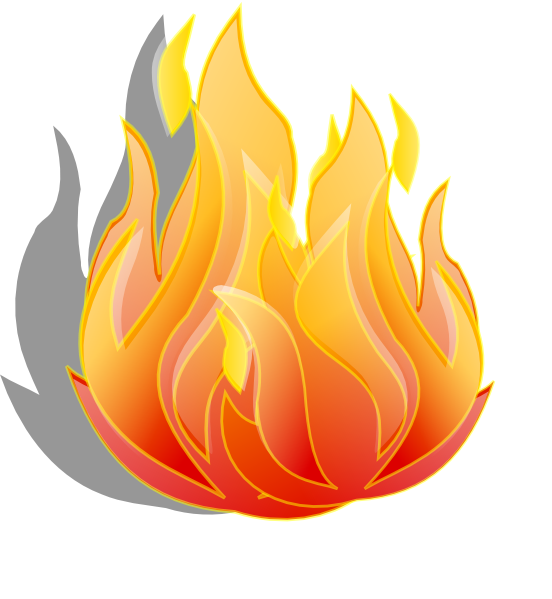 What’s the bottleneck? How to adapt how much data to keep in flight?
TCP
code
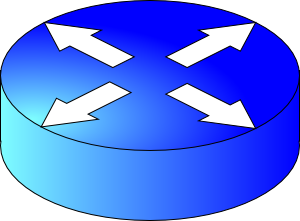 Congestion Control
from sender
receiver
Flow Control
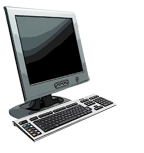 TCP socket
receiver buffers
Socket buffers can become full
application
process
Applications may read data slower than the sender is pushing data in
Example: what if an app infrequently or never calls recv()?

There may be too much reordering or packet loss in the network
What if the first few bytes of a window are lost or delayed?

Receivers can only buffer so much before dropping subsequent data
TCP
code
from sender
TCP receiver
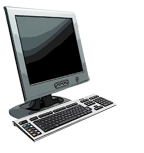 TCP socket
receiver buffers
Goal: avoid drops due to buffer fill
application
process
Have a TCP sender only send as much as the free buffer space available at the receiver. 
Amount of free buffer varies over time!
TCP implements flow control
Receiver’s ACK contains the amount of data the sender can transmit without running out the receiver’s socket buffer
This number is called the advertised window size
TCP
code
from sender
receiver protocol stack
Flow control in TCP headers
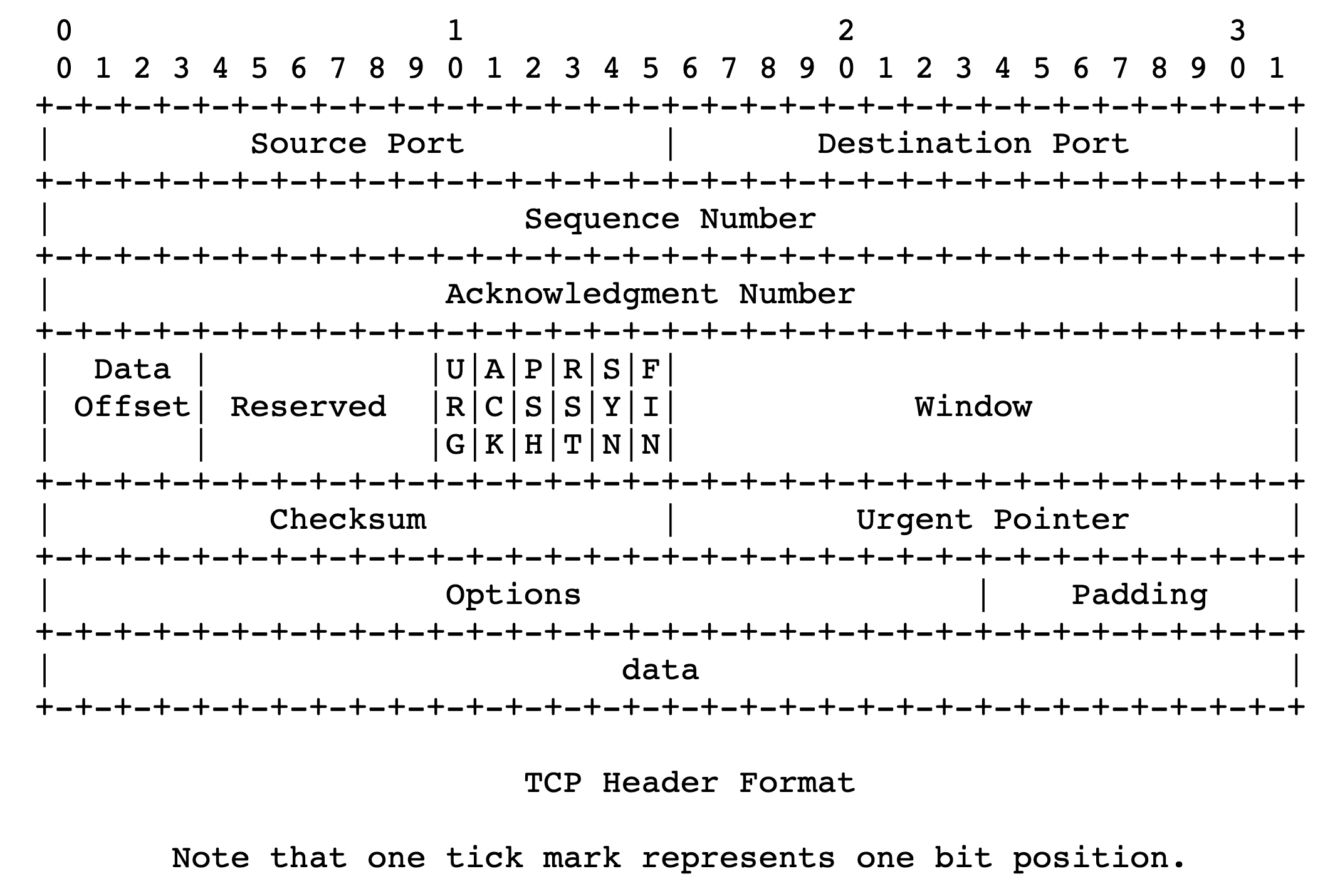 TCP flow control
Receiver
Sender
Receiver advertises to sender (in the ACK) how much free buffer is available
1
2
3
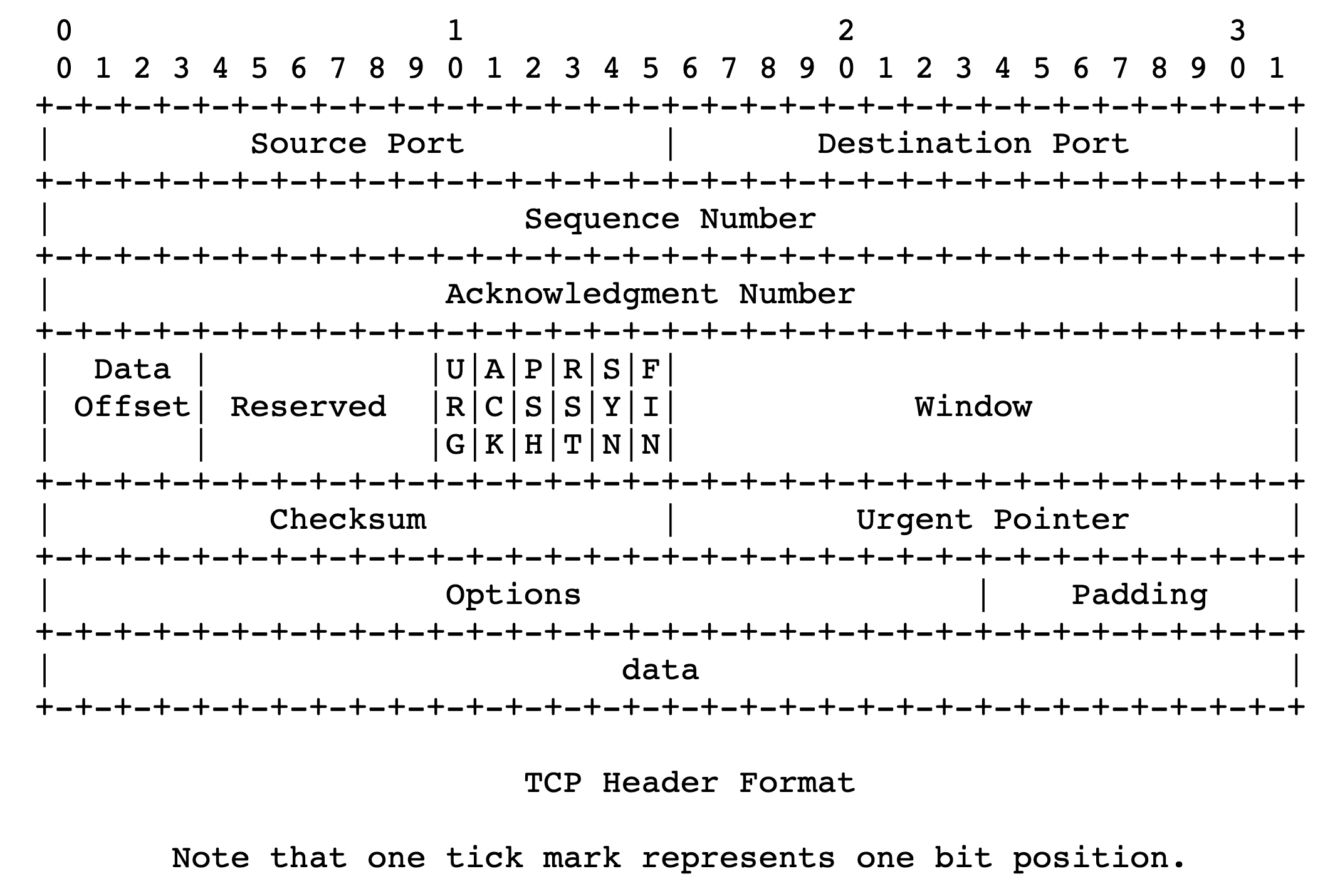 4
1
2
3
4
5
TCP flow control
Receiver
Sender
Subsequently, the sender’s sliding window cannot be larger than this value
Restriction on new sequence numbers that can be transmitted
== restriction on sending rate
1
2
3
4
1
2
3
Window <=  Advertised window
4
0
3
1
0
4
1
2
5
7
6
5
Sender’s view:
Last cumulative 
ACK’ed seq #
Last transmitted 
seq #